Diagnostic workup of constrictive bronchiolitis (CB) in the military veteran.
Female OIF Veteran with pulmonary function tests within normal parameters referred for unexplained dyspnea with worsening symptoms.
Physiological Testing
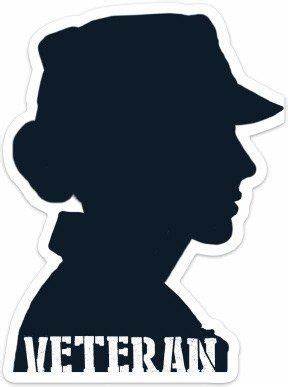 Clinical History
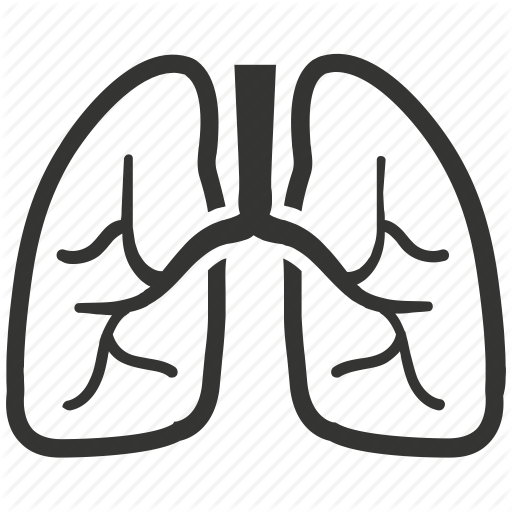 Histopathology
CT Scans
Multimodal evaluation utilizing standard pulmonary and cardiopulmonary function tests, high resolution chest CT, plus expert synthesis of the results is the appropriate standard of care to support surgical lung biopsy.
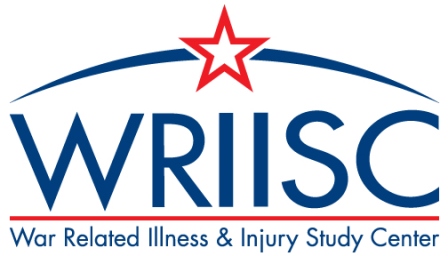 Falvo et al. Military Medicine. In press.